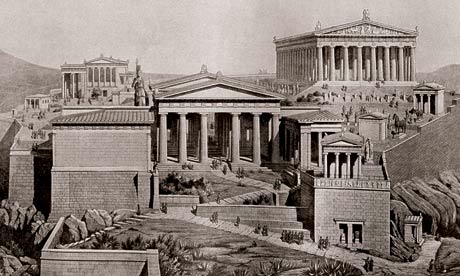 The Greeks
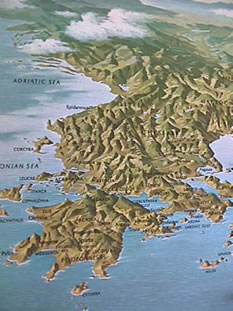 I. Geography
Located around the Aegean Sea
Mountainous islands 
Poor for farming
Geographical isolationism leads to vastly different culture, gov’t, etc.
II. The City-States
A. The Polis
1. polis- Greek city state
2. Governments:
  - democracy (people rule)
  - monarchy (king/queen)
  - oligarchy (group of people rule)
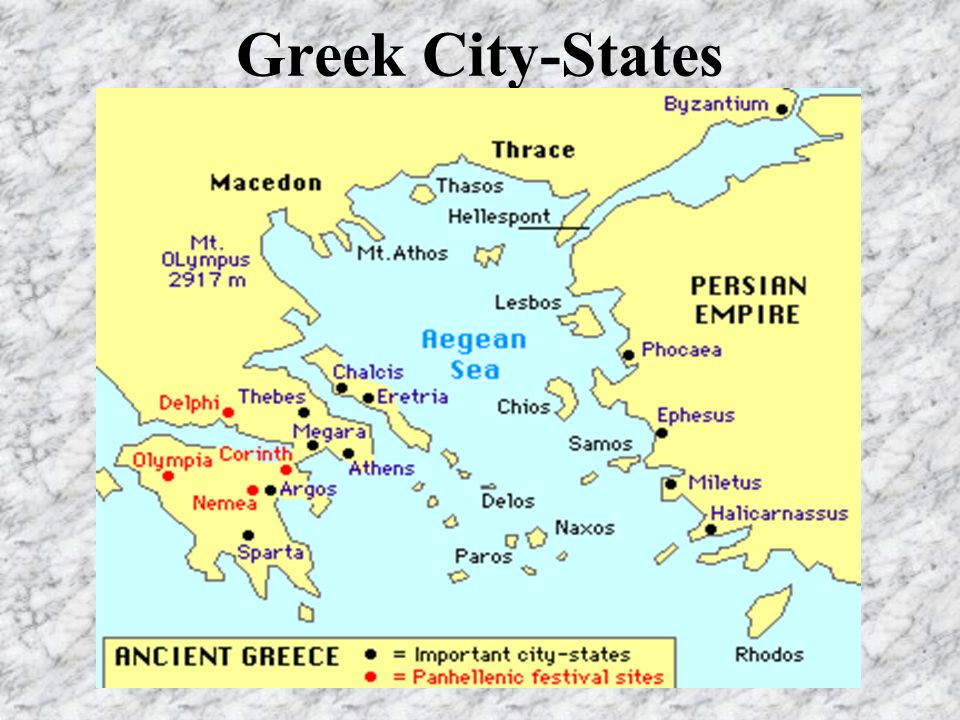 B. Athens
1. first ruled by a tyrant- strong oppressive ruler 
2. became a direct democracy- all people vote ( men, military, over 20)
3. center of learning
 and philosophy
4. Good treatment of
 non-citizens
 (tolerant and enlightened)
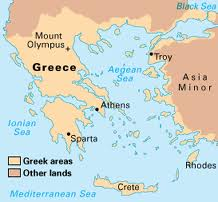 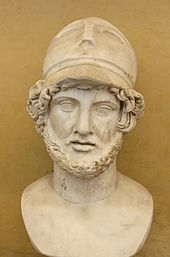 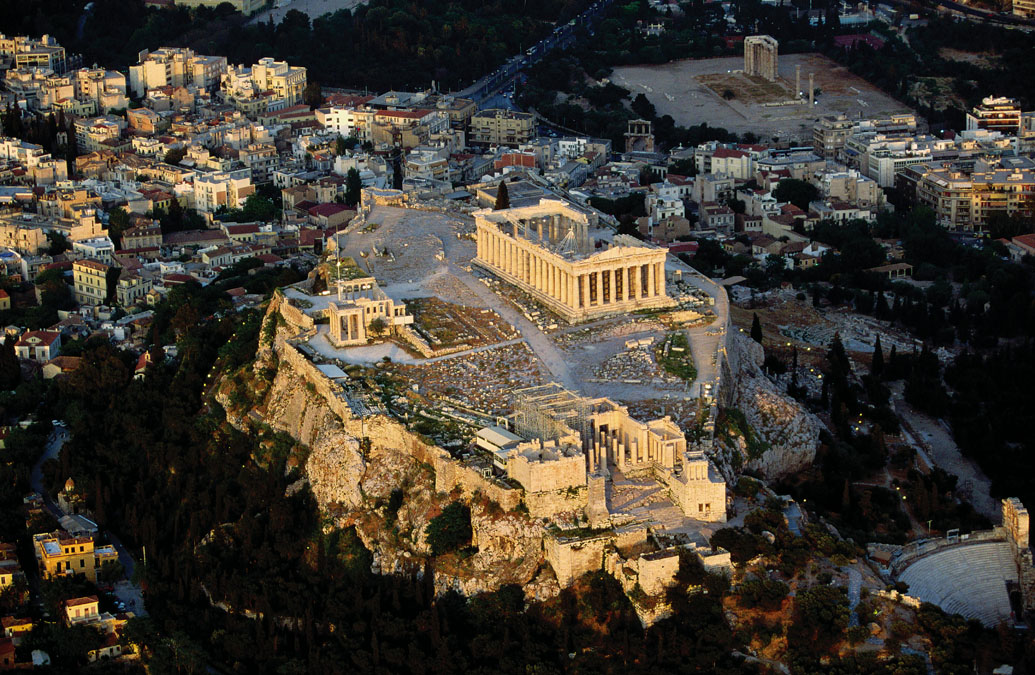 C.  SPARTA
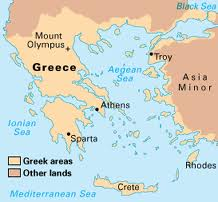 Mightiest military of Greek states
Spartans created warrior society (7 slaves to 1 Spartan)
Ruled by two kings and a council of elders (oligarchy)
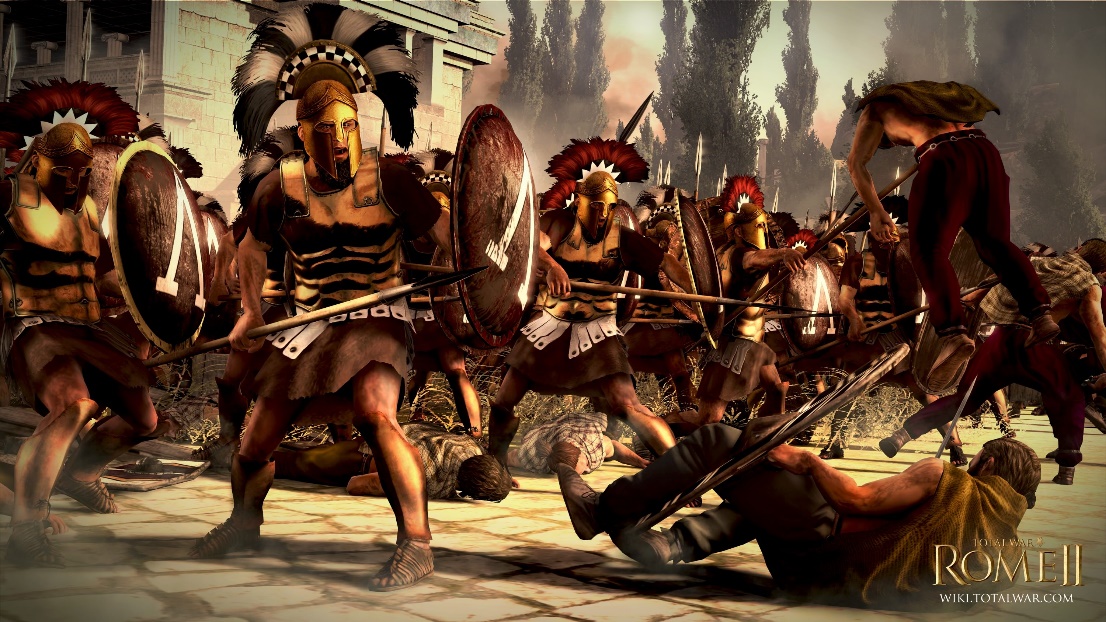